Characteristic FeaturesResemble both bacteria and fungi; Sensitive to aerobic antibacterial agents; Growth rate: 7-10 days
Bacterial  Characteristics
Fungal Characteristics
Gram positive , exogenous organisms
 
Mycolic acid  cell wall

Lack nucleus and mitochondria
Thin branching filaments (hyphae)

Reproduce by spores or fragmentation
NOCARDIA spp.
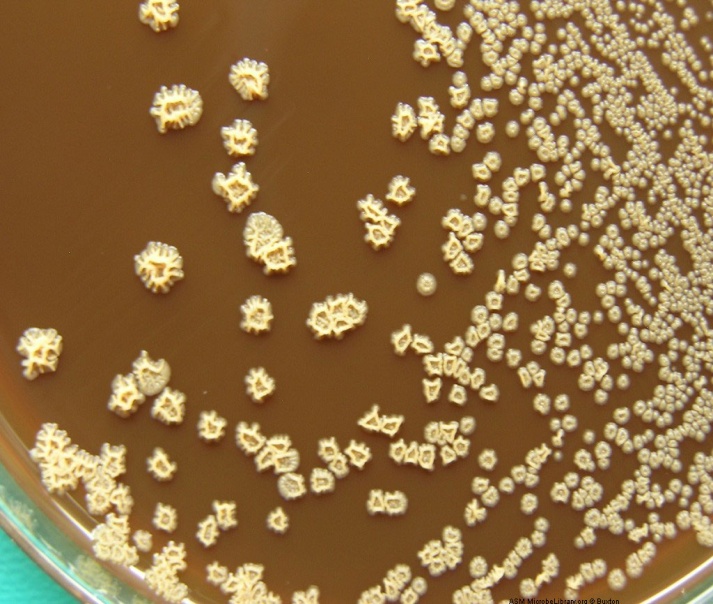 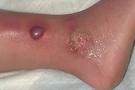 NOCARDIA spp.
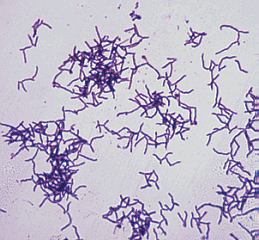 Primary cause of Actinomycotic Mycetomas
Most common species: N. asteroides and N. brasiliensis 
Rough dry colonies 
Fragmenting bacilli 
Partially acid fast with Kinyoun stain
Urea (+) and Lysozyme (+)

 Virulence factors: 
Superoxide dismutase and catalase
 Nocobactin

Musty odor
NOCARDIA spp.
N. asteroides
N.brasiliensis
Infect  through inhalation

Disseminate  through the  tissue, brain and bone

No sulfur granules 

Key reactions: 
          Casein-negative; tyrosine –negative;
          Xanthine-negative;  Urea-positive; 
          Lysozyme-positive; Gelatine-negative

Pulmonary infections (e.g. confluent bronchopneumonia )
Infect through skin and subcutaneous tissues

Common in South America and Mexico 

Mycetoma lesions  containing sulfur granules

Key reactions : 
            Casein- positive; tyrosine-positive, 
	   xanthine- negative, Urea -positive 
	 Lysozyme positive ; Gelatine-positive

Cutaneous infections caused by trauma
Streptomyces spp.
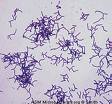 Long thin hyphae with small oblong conidia 
Abundant branching, non-fragmenter
Non-acid fast 
White dry to chalky colonies
Odor of freshly tilled soil
Cause mycetomas on the head and neck
Common species S. somaliensis
Key reactions: 
              Casein (+); Tyrosine (+); Xanthine (+); Urea (v);    
               Lysozyme (-); Gelatin (+)

(v) = variable
Rhodococcus
Found in soil and dung 

Facultative intracellular gram positive dipthroid coccobacilli 

Rare branching, partially acid fast  

Mucoid colonies -resemble Klebsiella 

Mainly a veterinary pathogen; but can be seen in immunosuppressed patients  causing respiratory tract infections that can progress to granulomatous pneumonia

Key reactions: 
               Urea (+); Catalase (+); Camp (+) using Staph.
Actinomadura
Second leading cause of actinomycotic mycetomas 
Non-fragmenter, short chains
Found in the soil 
 Non-acid fast
Forms mycetomas with draining sinuses
Chronically invasive, slowly progressive  cutaneous infection

Key reactions: 
               Casein (+); Tyrosine (+); Xanthine (-); Starch (+);
                Urea (-) Lysozyme (-); Gelatin (+); Cellobiose (+); Xylose (+)
Actinomyces israelii
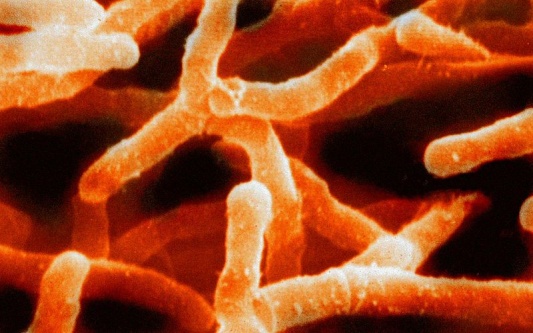 Normal mouth flora
Cause of actinomycosis-
Produce sulfur granules 
Characteristic growth of molar tooth or raspberry appearance 
Causes: 
        Human cervicofacial , thoracic and abdominal actinomycosis;  lacrimal canaliculitis , cervicitis and  pelvic inflammatory disease associated with intrauterine contraceptive device
Specimen Collection
Best samples are from:
Puncture wounds, abrasions, drainage, sputum, bronchoalveolar lavage or biopsy (only when clinically necessary).  

Routine or special media include:

Nocardia Differentiation media –   used to distinguish 
                                Nocardia from Streptomyces spp.

Cadmium sulfate fluoride acriflavine telluride
       (CFAT agar)
Treatment
Drainage, surgery, antimicrobials (e.g. Sulfonamide Erythromycin ,Azithromycin , Clarithromycin ,Ciprofloxacin Vancomycin Aminoglycosides, Rifampin Imipenem)

Antifungal and Beta lactam (ie. penicillin etc.) resistant